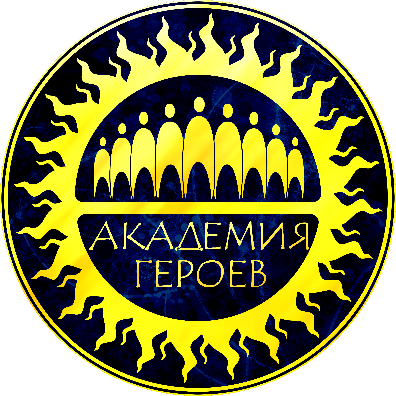 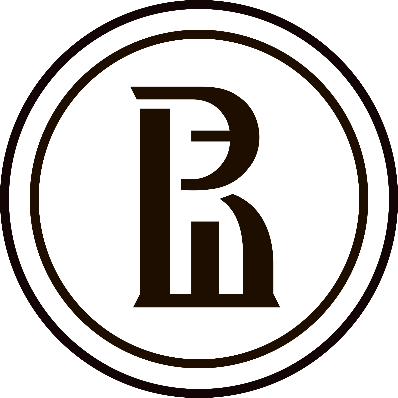 Программа разработана специально для ВШЭ
ВОЕННО-СПОРТИВНЫЙ ЛАГЕРЬ «ПОЛКОВОДЕЦ»
Военно-спортивный лагерь «Полководец» - это возможность получить редкие и полезные жизненные навыки, побывать на уникальных занятиях, испытать себя, найти массу новых друзей, а также почувствовать себя настоящим бойцом спецподразделения!
На лагере Курсант получит навыки:
Работы в команде под грамотным руководством командира-наставника
Приготовления различной еды на костре
Станет участником сражения с применением современного бесконтактного Лазертаг-оборудования (аналоги боевого оружия АК-105)
Оказание первой медицинской помощи 
Ориентирования на местности с компасом и без него
Адаптация к нестандартным условиям
Сроки проведения лагеря: с 18 по 28 июня
Стоимость лагеря: 20 000 руб.
В стоимость входит:
Проживание в 3-х и 4-хместных палатках/комнатах
3-х разовое питание
Трансфер Москва-база-Москва
Фотоотчет
Круглосуточная охрана кемпинговой зоны
Медработник
Работа опытных специалистов
ИСПЫТАЙ СЕБЯ НА ВОЕННО-СПОРТИВНОМ ЛАГЕРЕ «ПОЛКОВОДЕЦ»
Контакты
8(968)-473-88-08;  8(968)-927-52-87
akademia.geroev@mail.ru
vk.com/akademia.geroev